Marketing Project Profile Brief

New World Garden @ Plentong, Johor Bahru 

A Prestigious Residential Development By: 
TAIPAN EAGLE SDN. BHD.(287509-U)
OFFICIAL PROJECT  TITLE
A Prestigious Residential Development By: 
TAIPAN EAGLE SDN. BHD. (287509-U)
UNIT 1-1A, 1ST FLOOR
SURIAN TOWER
JALAN PJU 7/3, MUTIARA DAMANSARA
47810 PETALING JAYA
SELANGOR DARUL EHSAN			

PERSON IN-CHARGE:   MR. MICHAEL THAM 	 TEL:  03- 7710 8881	     FAX: 03- 7710 7881
			
CADANGAN PEMBANGUNAN LANDED STRATA YANG MANGANDUNGI:-
92 UNIT RUMAH BERKEMBAR 3 TINGKAT
4 UNIT RUMAH SESEBUAH 3 TINGKAT
1 UNIT RUMAH KELAB 2 TINGKAT
DI ATAS LOT 76349 (PTD 146390), JALAN MASAI BARU, MASAI, MUKIM
PLENTONG, DEARAH JOHOR BAHRU, JOHOR DARUL TAKZIM
UNTUK TETUAN TAIPAN EAGLE SDN. BHD.
General Outlook Of New World Group
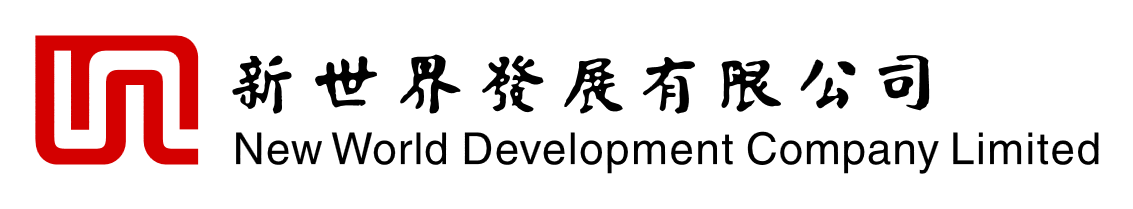 Core Modules
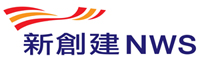 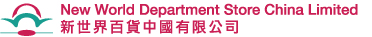 Infrastructure - Roads, Energy, Water and Ports & Logistics projects.
Services division comprises Facilities Management , Construction & Transport, Bus and Ferry Services, Strategic Investments and Securities Investments
36 Stores In China – Self Owned
3 Managed Stores
Covered 18 Major Cities in China
Beijing, Shanghai, Shenyang, Wuhan, Chengdu and several more
Hotel Businesses
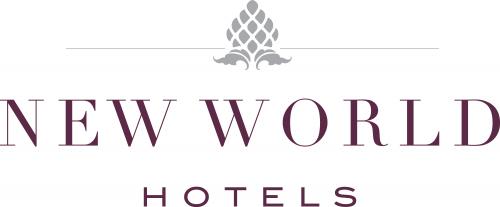 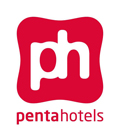 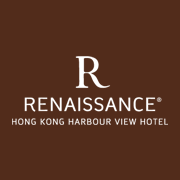 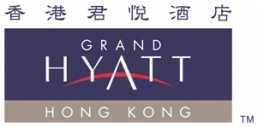 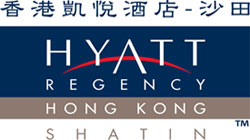 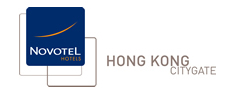 Telecommunication Businesses
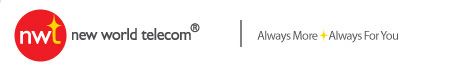 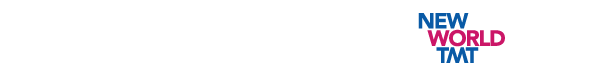 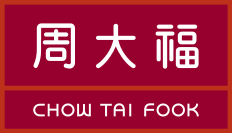 Holding Company
World’s largest jeweler
 The jeweler, more than 50% bigger than Tiffany & Co. by revenue and bigger than the jewellery businesses of luxury goods maker Compagnie Financiere Richemont Sa
 More than 1,500 outlets and growing

FY2012 HIGHLIGHTS
Same Store Sales Growth of 40.3%
Revenue improved by 61.4% to HK$56.571 billion from HK$35.042 billion of  FY2011
Gross profit increased by 65.7% to HK$16.447 billion from HK$9.927 billion of  FY2011
Project Location / Information
Location Map – Jalan Masai Baru, 81100 Johor Bahru, Johor, Malaysia
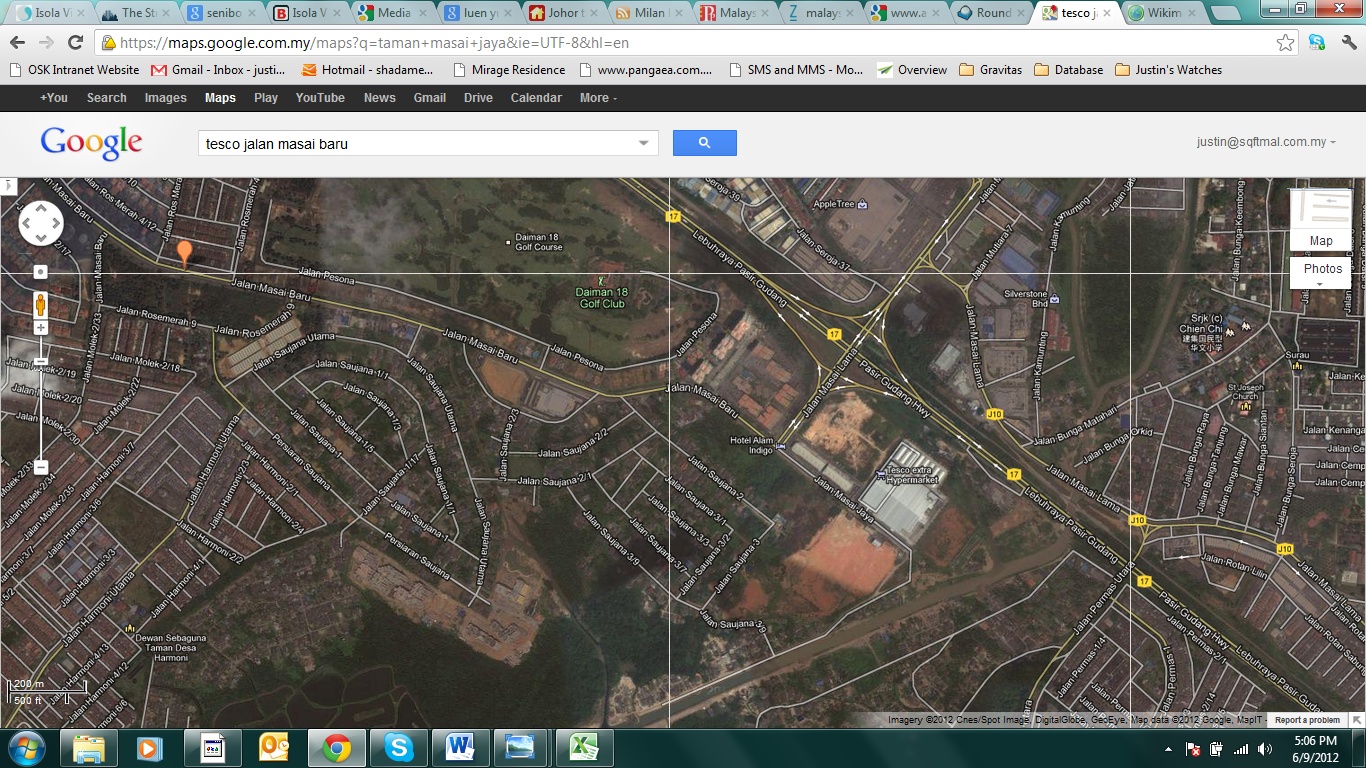 New World Development
Nearby Amenities & Hotspots
Club House Facilities
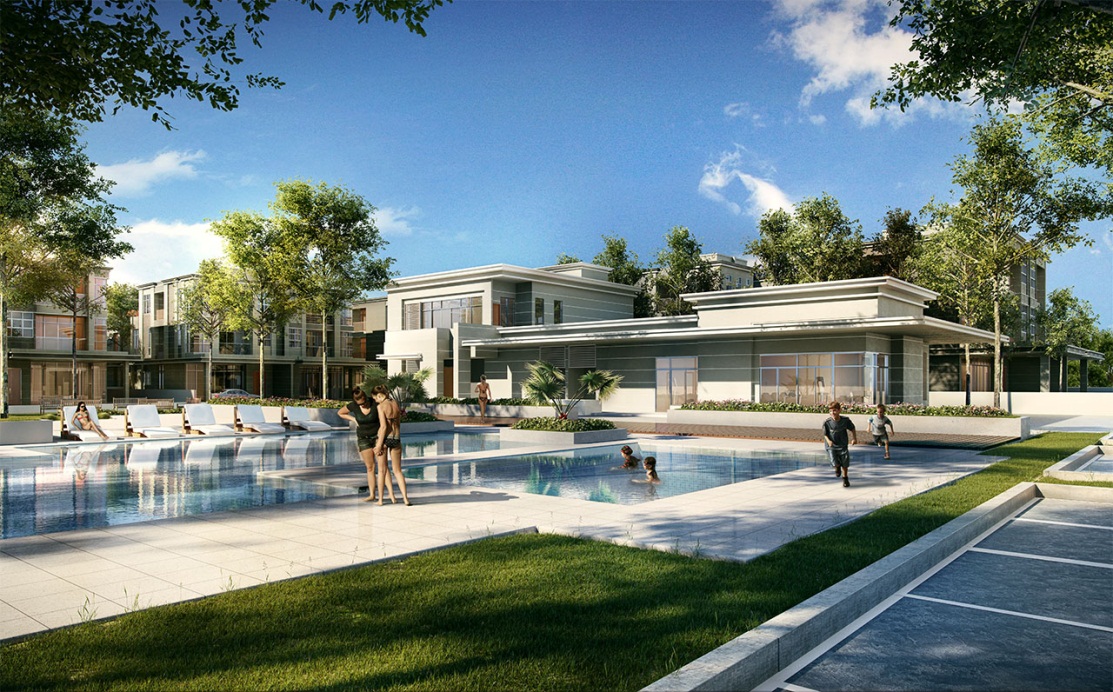 2 Multi-purpose halls, gym, swimming pool, kid’s playground with 
designer landscaping  
Maintenance fees is 0.18sen/sqft (e.g : built-up  4,140 x 0.18)
NWG Entrance
Gated and Guarded with Armed Security Personnel and intercom system
24/7 CCTV Surveillance (Bosch High Definition Camera HD)